ENGINE OPERATOR
Unit O
Course Introduction
Introductions
Name
Home unit
Job title
Highest qualification (Single Resource Boss, ICT3, ICT4, FFT1, or FFT2)
Typical engine crew configuration for your home unit
Do you have an initiated ENOP Position Task Book?
Logistics & Administrative Concerns
Logistics
Exits and safety concerns
Lodging and transportation concerns
Breaks (restrooms, vending machines, drinking fountains, smoking areas, punctuality, etc.)
Message locations and telephones
Administrative Concerns
Class roster
Course agenda
Student Workbook
Course Overview
Student Expectations Exercise
Break into pre-established groups.
Select a group spokesperson.
List expectations on your flipchart.
Share group expectations with the class.
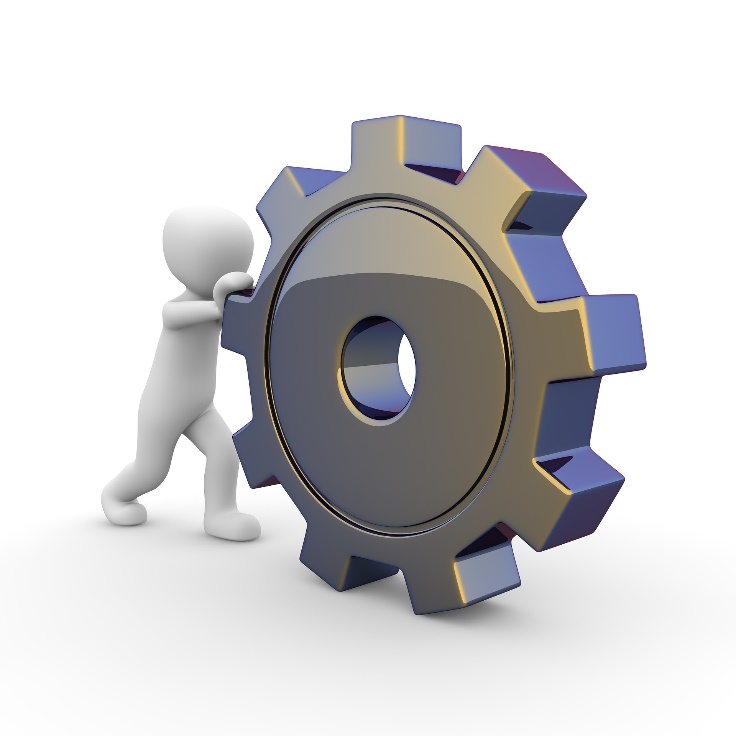 Instructor Expectations of Students
Completion of pre-course work, exercises and assignments
Mutual cooperation within groups
Open-mindedness to processes and accomplishments
Respect for classroom procedures and timelines
On-the-job application of skills learned or refined during the course
Course Objectives
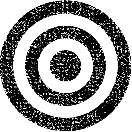 Given Type 3, 4, and/or Type 6 engines, agency policy documents, ENOP Position Task Book,  Fire Engine Maintenance Procedure and Record (FEMPR), fire management operations, project site conditions, and safety standards:
Perform the correct vehicle and pump maintenance procedures on a wildland fire engine.
Course Objectives
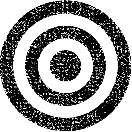 Document vehicle and pump maintenance and repair issues correctly in the FEMPR.
Identify tasks to be considered by ENOPs  during presuppression, suppression, and post-fire operations.
Describe pump theory and demonstrate pump operation.
Course Objectives
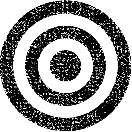 Discuss the various tactical operations in which engines will be involved.
Troubleshoot various mechanical problems encountered on engines.
Conduct ongoing risk assessments to identify hazardous situations and identify corrective actions to mitigate risk.
Identify equipment limitations and capabilities.
Course Purpose
Provide students with the knowledge and skills necessary to operate and maintain a wildland fire engine during presuppression, suppression, and post-fire operations.
Instructor Roles
Instructor roles include:
Presenting information
Facilitating exercises
Asking questions
Presenting solutions
Answering questions
STL/Instructor Cadre Roles
Strike team leader roles include:
Coaching and mentoring students during exercises
Performing student evaluations throughout the course
Answering questions
Facilitating exercises
Student Roles
Student roles include:
Actively participating in class discussions and completing all exercises and assignments
Asking questions
Helping one another to succeed
Networking with other ENOPs
Course Materials
ENOP Student Workbook
ENOP Vehicle Inspection Job Aid
Field Exercise
Field Exercise Goals
Gain knowledge and test engine skills during actual on-the-ground situations as an ENOP.
Network with instructors and other ENOPs to gain knowledge and test engine skills in a controlled environment.
Participate as a member of a strike team.
Field Exercise Logistics
Exercise length
Course hours
Transportation
Clothing requirements
Meals
Crew configuration
Strike Team Leader (Coach/Mentor)
Performance and Evaluation
Student Evaluation
ENOP student success is measured through 
Quizzes 
“ENOP Training Evaluation Form”
The ENOP Certificate
Students who pass all quizzes and the evaluation will receive their course certificate at the end of the training. 
Students who experience deficiency in specific areas will receive immediate feedback from their instructor(s); their course certificate and evaluations will be returned to the home unit for remediation.
Becoming enop qualified
Individuals desiring certification as an ENOP are required to complete the tasks found in the ENOP Position Task Book. 
Completion of the position task book is a function of the home unit. 
No tasks will be signed off while attending the ENOP course.